MIT 6.875
Foundations of Cryptography
Lecture 15
Zero Knowledge Proofs
ZK Definition
Analogously: 	statistical and computational zero-knowledge
Zero Knowledge Interactive Proof for QR
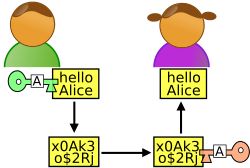 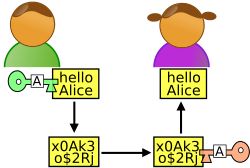 We Proved:
Thm: The QR protocol is honest verifier zero knowledge.
Simulator S works as follows:
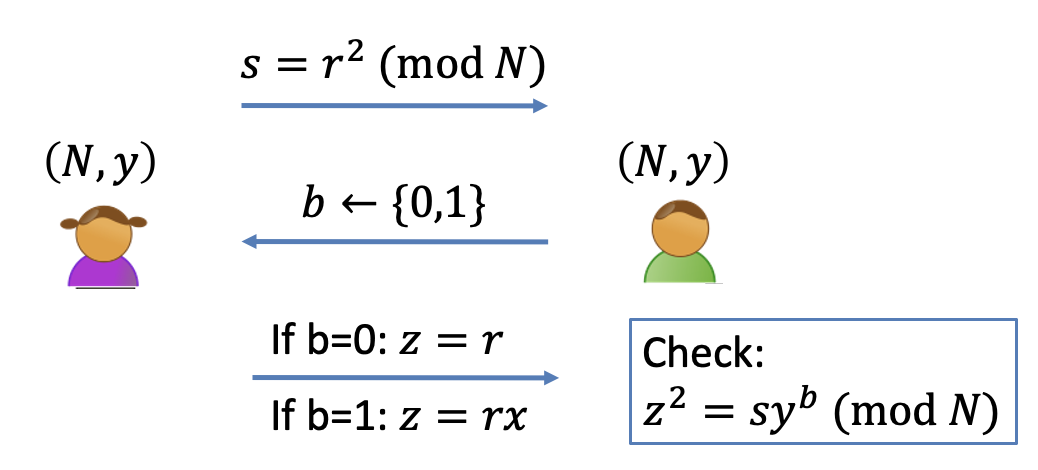 1. First pick a random bit b.
Claim: The simulated transcript is identically distributed as the real transcript in the interaction (P,V).
NOW: (Malicious Ver) Zero Knowledge
Theorem: The QR protocol is (malicious verifier) zero knowledge.
Simulator S works as follows:
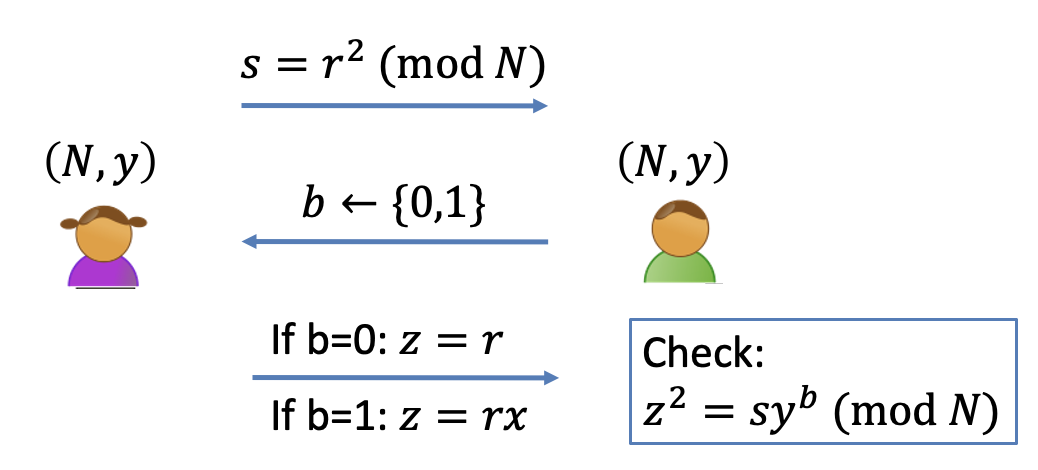 Now what???
(Malicious Ver) Zero Knowledge
Theorem: The QR protocol is (malicious verifier) zero knowledge.
Simulator S works as follows:
4. Otherwise, go back to step 1 and repeat. (also called “rewinding”).
Simulator S works as follows:
4. Otherwise, go back to step 1 and repeat. (also called “rewinding”).
What Made it Possible?
1. Each statement had multiple proofs of which the prover chooses one at random.
2. Each such proof is made of two parts: seeing either one on its own gives the verifier no knowledge; seeing both imply 100% correctness.
3. Verifier chooses to see either part, at random. The prover’s ability to provide either part on demand convinces the verifier.
ZK Proof for Graph Isomorphism
1
1
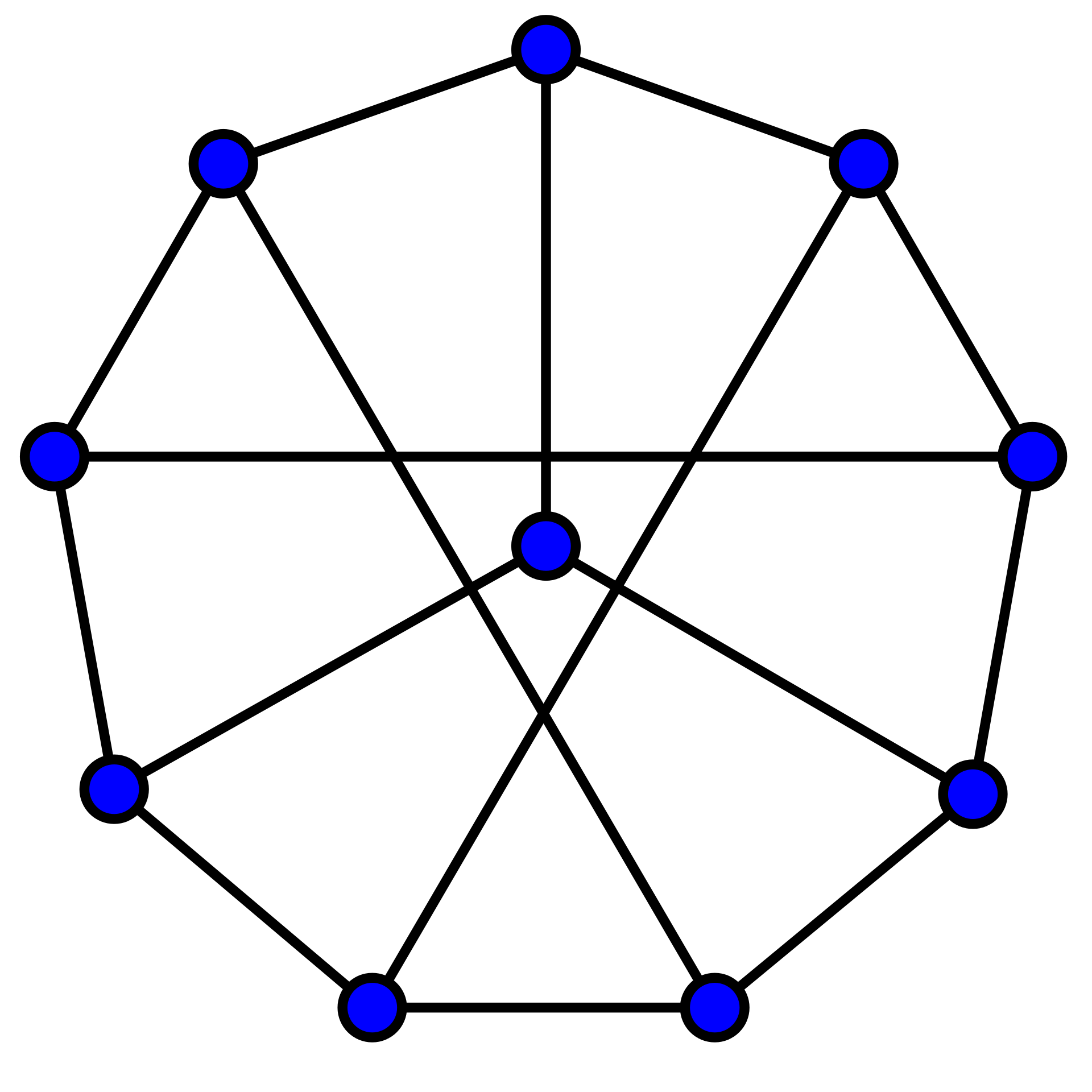 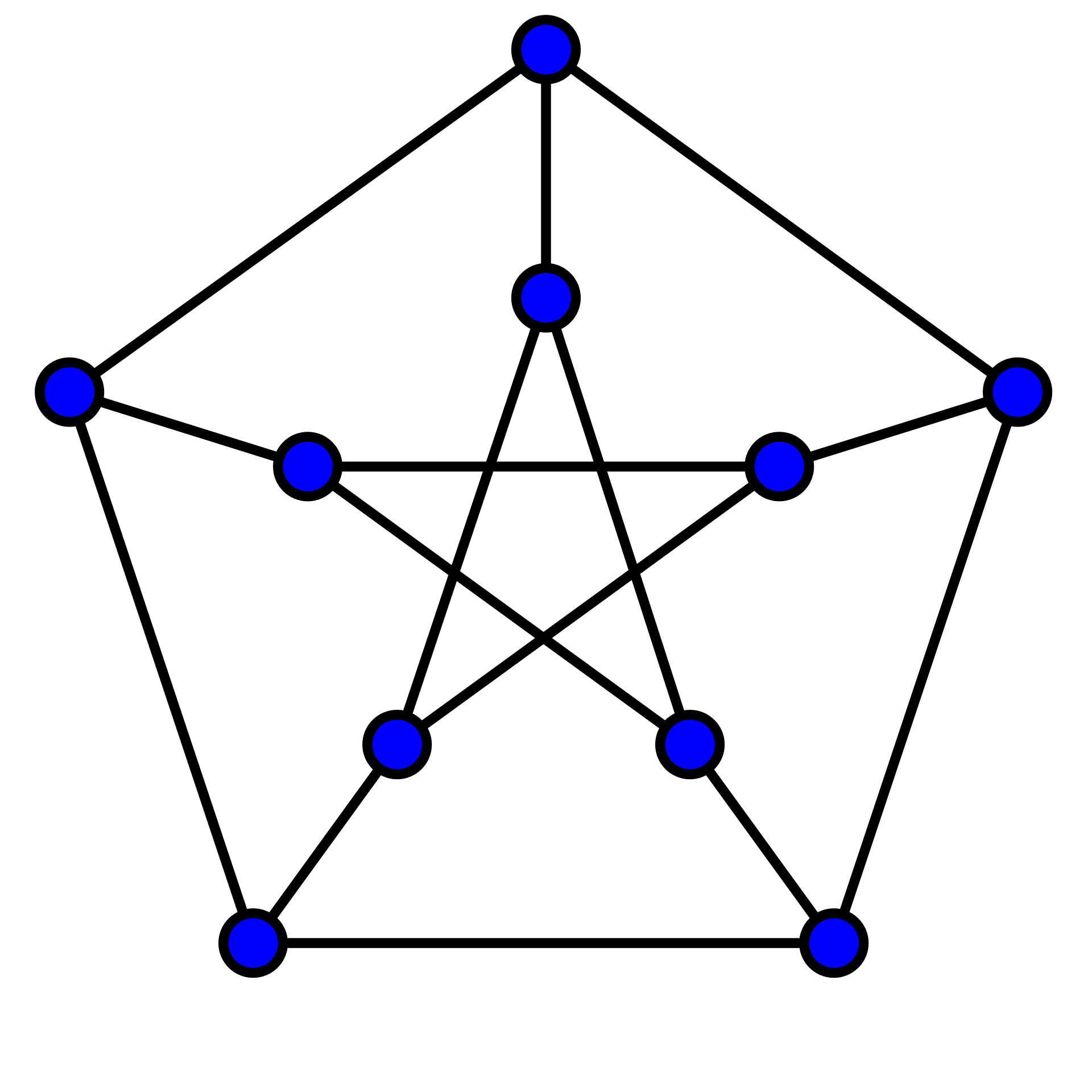 2
6
6
2
5
7
10
8
3
5
9
8
10
4
3
4
Graph G
Graph H
7
9
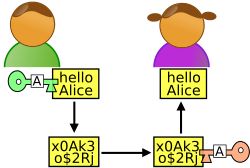 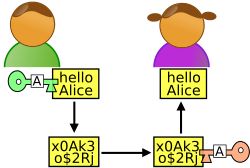 Verifier
Prover
ZK Proof for Graph Isomorphism
Completeness: Exercise.
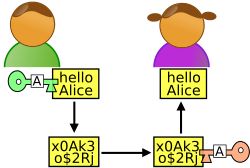 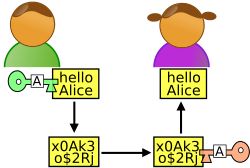 Verifier
Prover
ZK Proof for Graph Isomorphism
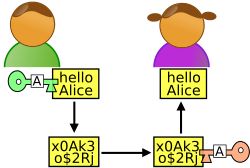 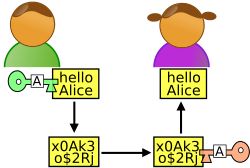 Verifier
Prover
ZK Proof for Graph Isomorphism
Zero Knowledge: Exercise.
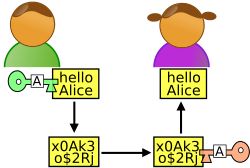 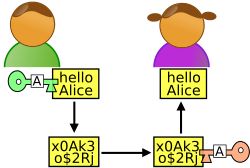 Verifier
Prover
Efficient Prover (given a Witness)
Do all NP languages have Perfect ZK proofs?
We showed two languages with perfect ZK proofs. Can we show this for all NP languages?
Theorem [Fortnow’89, Aiello-Hastad’87] No, unless bizarre stuff happens in complexity theory (technically: the polynomial hierarchy collapses.)
Do all NP languages have ZK proofs?
Nevertheless, today, we will show:
Theorem [Goldreich-Micali-Wigderson’87] Assuming one-way functions exist, all of NP has computational zero-knowledge proofs.
This theorem is amazing: it tells us that everything that can be proved (in the sense of Euclid) can be proved in zero knowledge!
Zero Knowledge Proof for Hamiltonicity
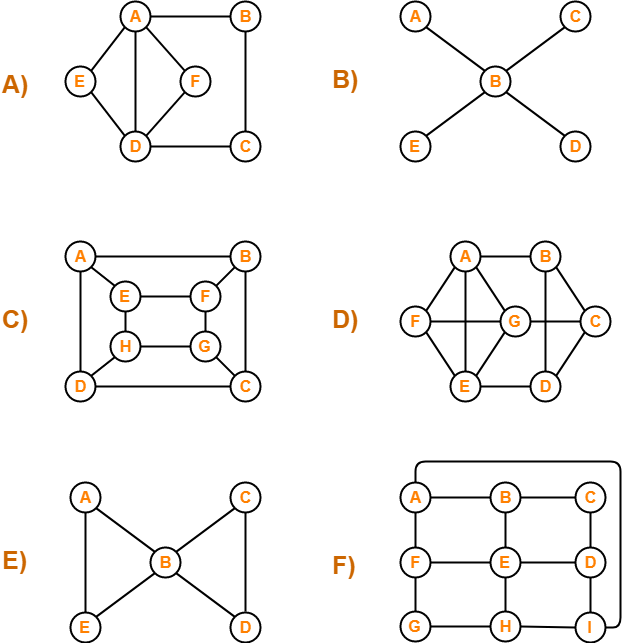 NP-Complete Problem:
Every other problem in NP can be reduced to it.
Let us first design a protocol in the lead-box model.
Zero Knowledge Proof for 3-Coloring
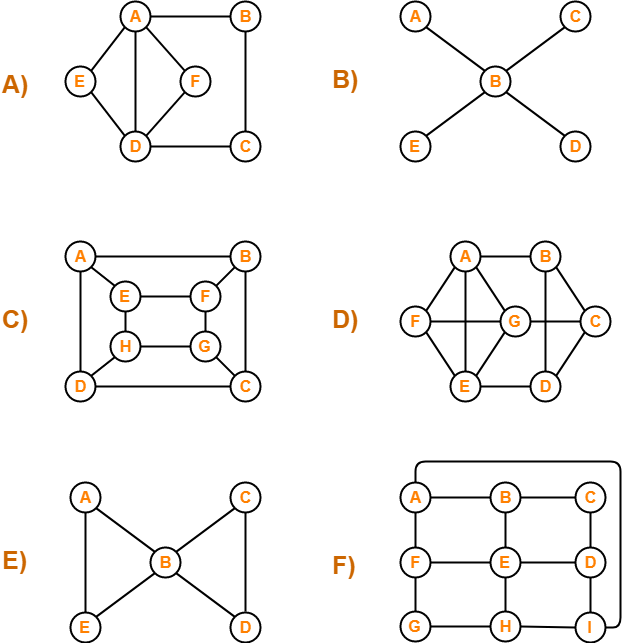 NP-Complete Problem:
Every other problem in NP can be reduced to it.
We need a commitment scheme (aka a “locking scheme” from pset 1).
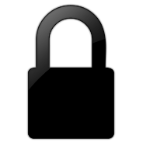 b
Bit b
Commit to b:
b
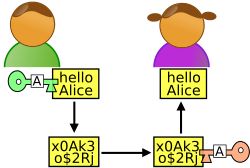 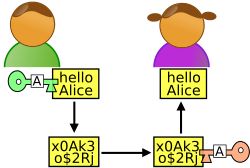 Receiver
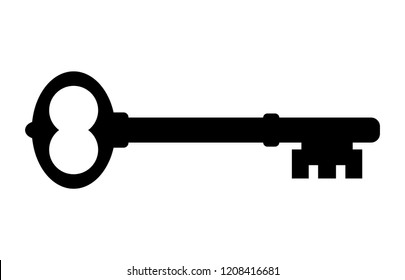 Sender
Open:  b,
1. Hiding: The locked box should completely hide b.
2. Binding: Sender shouldn’t be able to open to 1-b.
In pset 1, you implemented a commitment scheme using PRGs. We will later show another construction using one-way permutations.
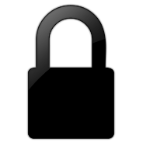 b
Bit b
Commit to b:
ACCEPT/REJECT
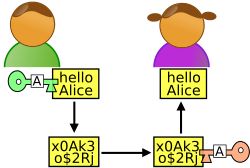 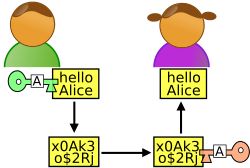 Receiver
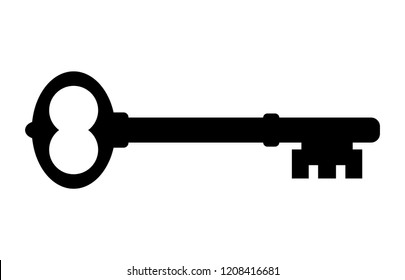 Sender
Open:  b,
1. Hiding: The locked box should completely hide b.
2. Binding: Sender shouldn’t be able to open to 1-b.
Zero Knowledge Proof for Hamiltonicity
2
1
2
3
1
1
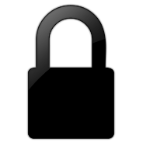 Graph G
Graph G
3
4
3
2
4
4
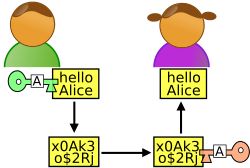 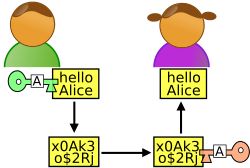 Zero Knowledge Proof for Hamiltonicity
2
1
2
1
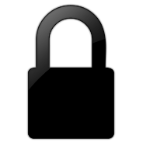 Graph G
Graph G
3
4
3
4
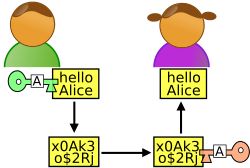 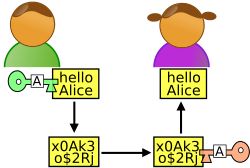 Zero Knowledge Proof for Hamiltonicity
2
1
2
1
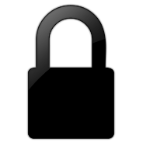 Graph G
Graph G
3
4
3
4
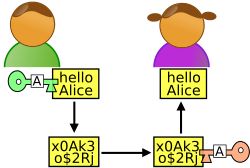 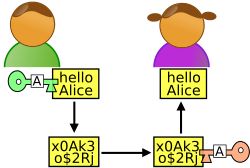 V (when b=1): Check the openings correspond to a cycle.
Zero Knowledge Proof for 3COL
2
1
2
1
Graph G
=(V,E)
Graph G
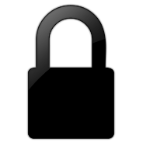 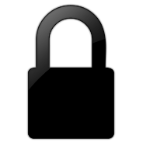 3
4
3
4
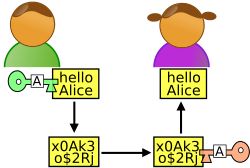 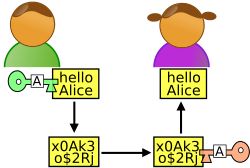 Zero Knowledge Proof for 3COL
2
1
2
1
Graph G
=(V,E)
Graph G
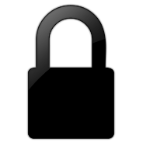 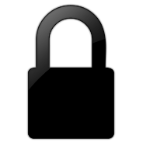 3
4
3
4
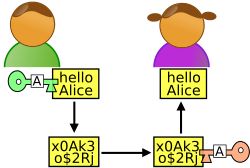 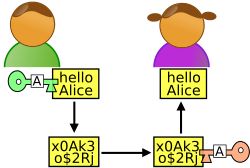 Completeness: Exercise.
Zero Knowledge Proof for 3COL
2
1
2
1
Graph G
=(V,E)
Graph G
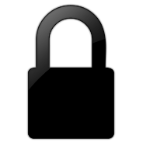 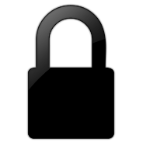 3
4
3
4
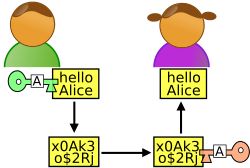 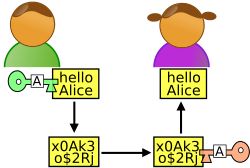 Soundness: If the graph is not 3COL, in every 3-coloring (that P commits to), there is some edge whose end-points have the same color.
Zero Knowledge Proof for 3COL
2
1
2
1
Graph G
=(V,E)
Graph G
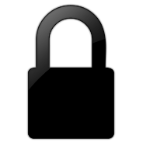 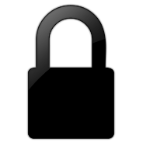 3
4
3
4
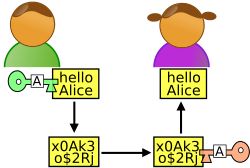 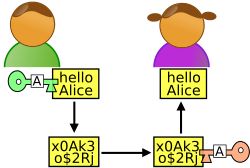 Commitment Schemes
Commitment Schemes
ACCEPT/REJECT
Bit b
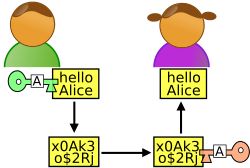 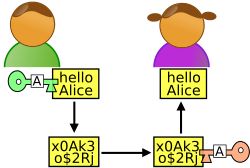 Receiver R
Sender S
COM
DEC
b, DEC
1. Completeness: R always accepts in an honest execution.
Commitment Schemes
ACCEPT/REJECT
Bit b
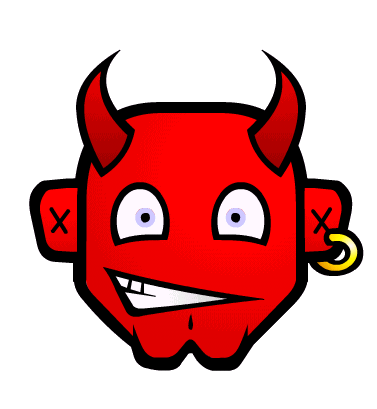 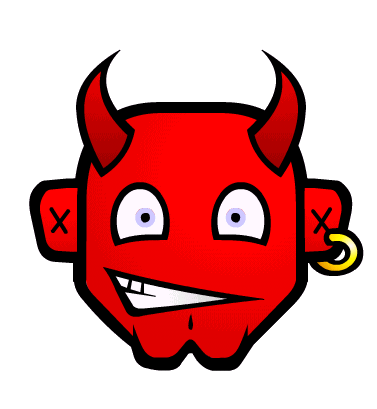 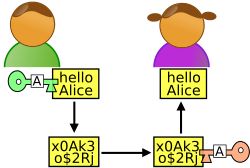 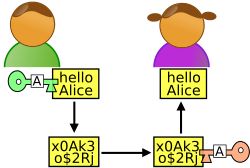 Receiver R
Sender S
COM
DEC
b, DEC
Commitment Schemes
ACCEPT/REJECT
Bit b
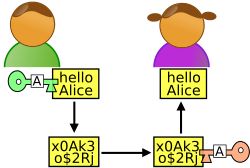 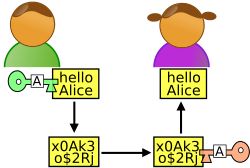 Receiver R
Sender S
COM
DEC
b, DEC
A Commitment Scheme from any OWP
Bit b
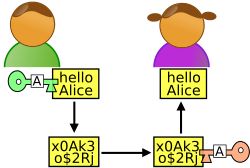 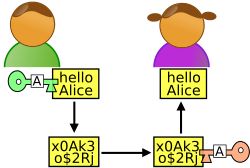 Receiver R
Sender S
1. Completeness: Exercise.
2. Comp. Hiding: by the hardcore bit property.
3. Perfect Binding: because f is a permutation.
Back to ZK Proof for 3COL
2
1
2
1
Graph G
=(V,E)
Graph G
3
4
3
4
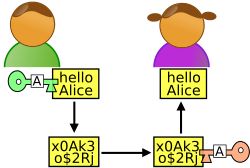 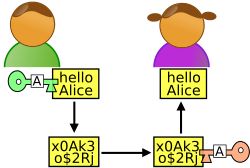 Why is this zero-knowledge?
Simulator S works as follows:
Color all other vertices red.
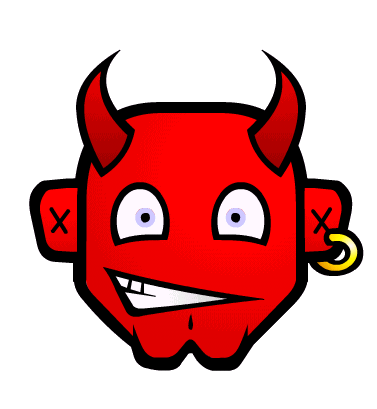 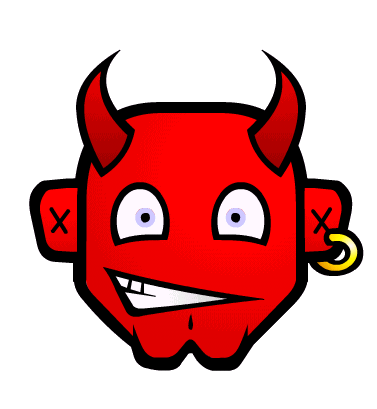 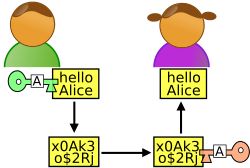 Why is this zero-knowledge?
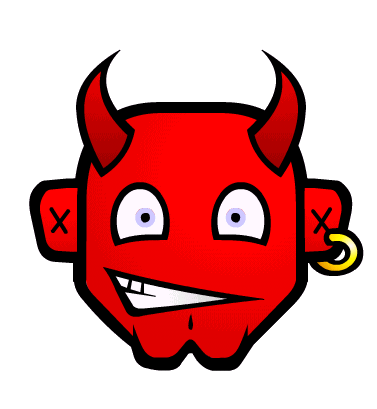 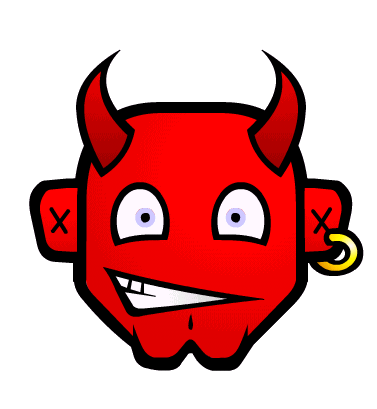 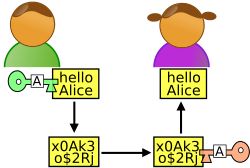 Why is this zero-knowledge?
Simulator S works as follows (call this Hybrid 0)
Color all other vertices red.
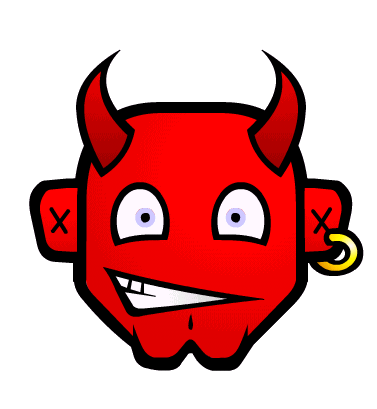 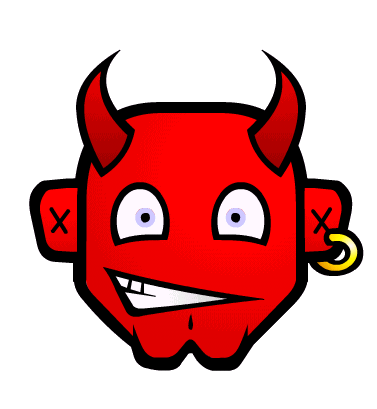 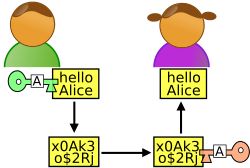 Why is this zero-knowledge?
Not-a-Simulator S works as follows (call this Hybrid 1)
Permute a legal coloring and color all edges correctly.
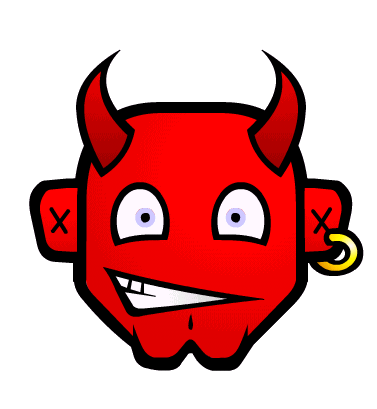 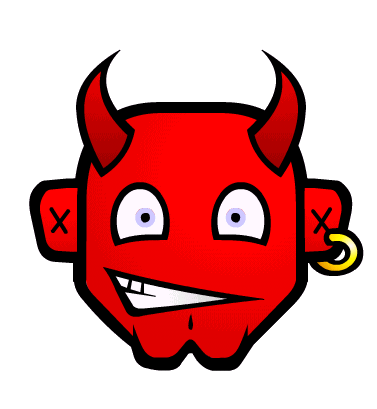 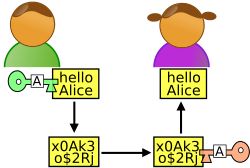 Why is this zero-knowledge?
Claim: Hybrids 0 and 1 are computationally indistinguishable, assuming the commitment scheme is computationally hiding.
Proof: By contradiction. Show a reduction that breaks the hiding property of the commitment scheme, assuming there is a distinguisher between hybrids 0 and 1.
Why is this zero-knowledge?
Not-a-Simulator S works as follows (call this Hybrid 1)
Permute a legal coloring and color all edges correctly.
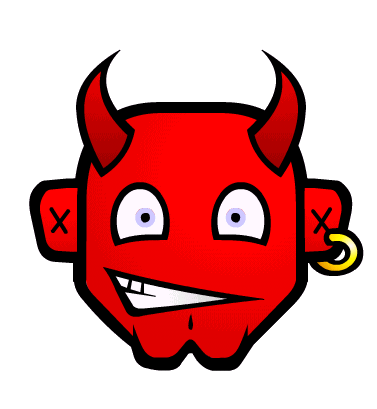 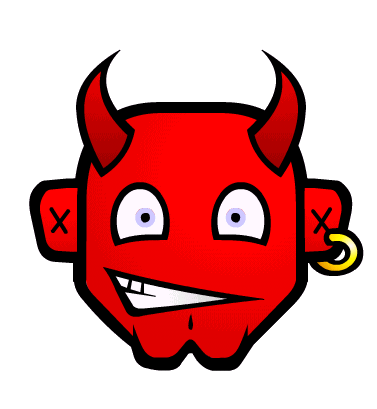 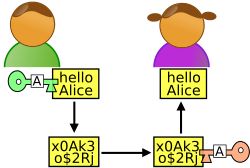 Why is this zero-knowledge?
Here is the real view of V* (Hybrid 2)
Permute a legal coloring and color all edges correctly.
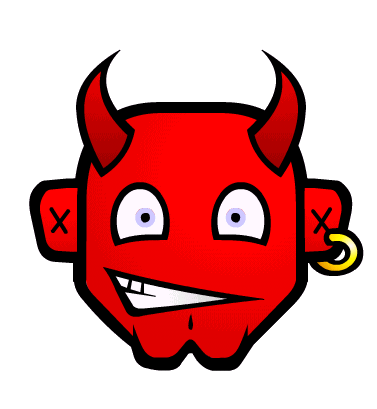 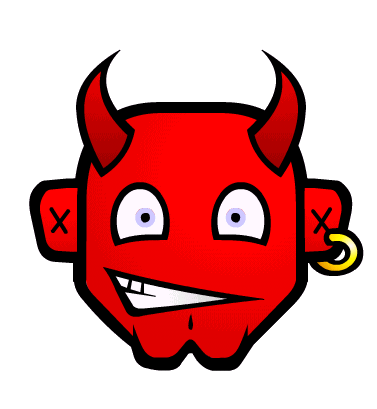 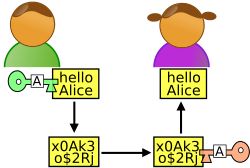 Why is this zero-knowledge?
Claim: Hybrids 1 and 2 are identical.
Put together:
Theorem: The 3COL protocol is zero knowledge.
Examples of NP Assertions
Running programs on encrypted inputs: Given Enc(x) and y, prove that y = PROG(x).
Examples of NP Assertions
Running programs on encrypted inputs: Given Enc(x) and y, prove that y = PROG(x).
More generally: A tool to enforce honest behavior without revealing information.
Interaction is Necessary for ZK
Suppose there were a non-interactive ZK proof system for 3COL.
Graph G
Graph G
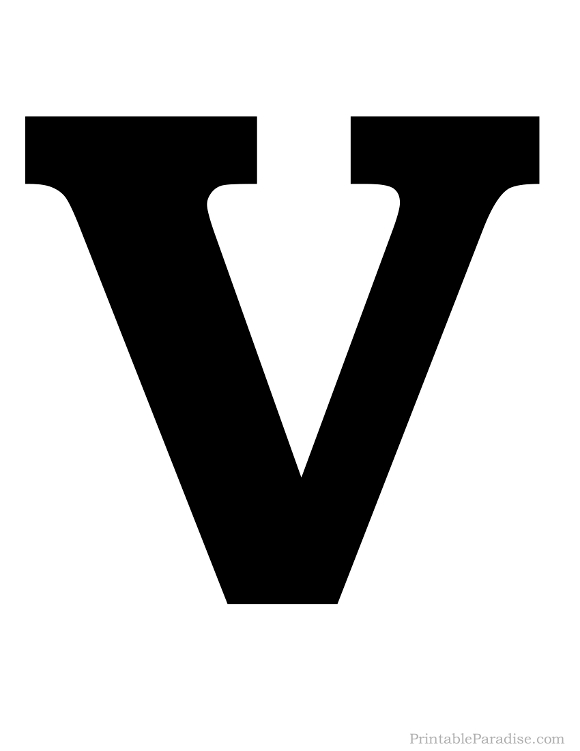 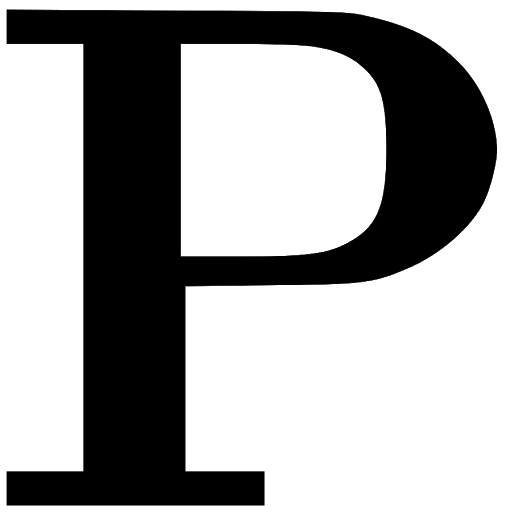 (Completeness)
Interaction is Necessary for ZK
Suppose there were a non-interactive ZK proof system for 3COL.
Graph G
Graph G
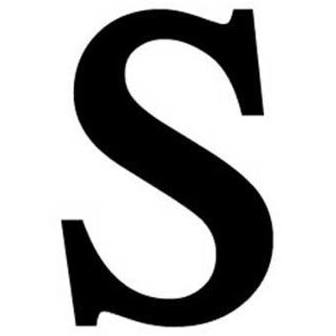 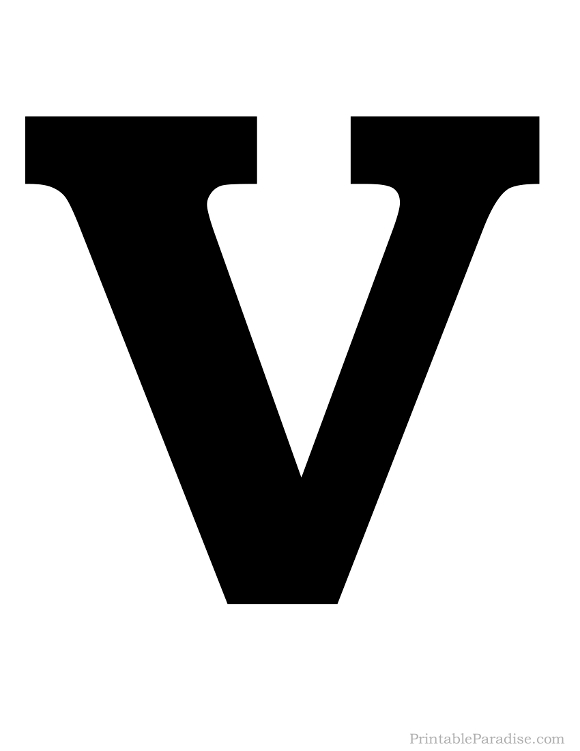 Interaction is Necessary for ZK
Suppose there were a non-interactive ZK proof system for 3COL.
Graph G
Graph G
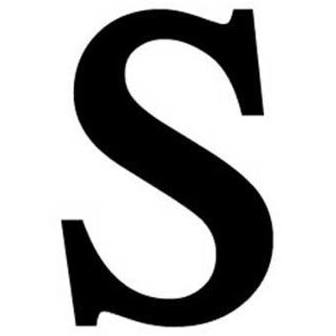 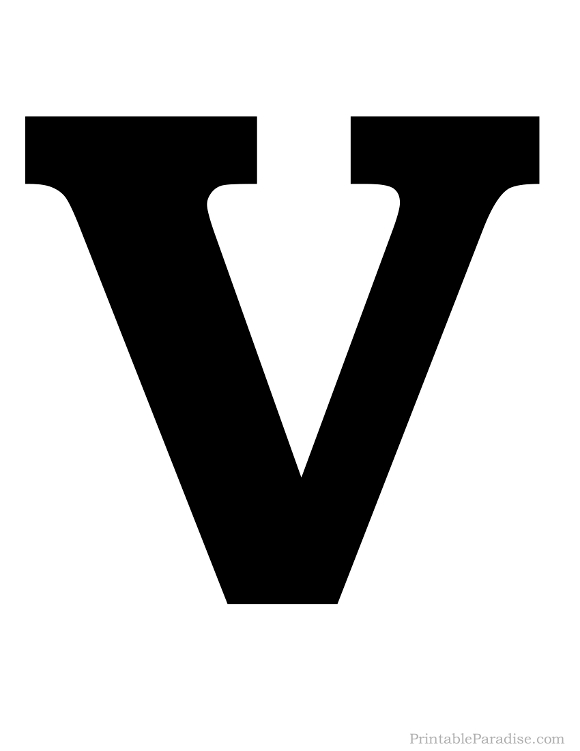 (WHY?! Because S and V are PPT. They together cannot tell if  the input graph is 3COL or not)
Interaction is Necessary for ZK
Suppose there were a non-interactive ZK proof system for 3COL.
Graph G
Graph G
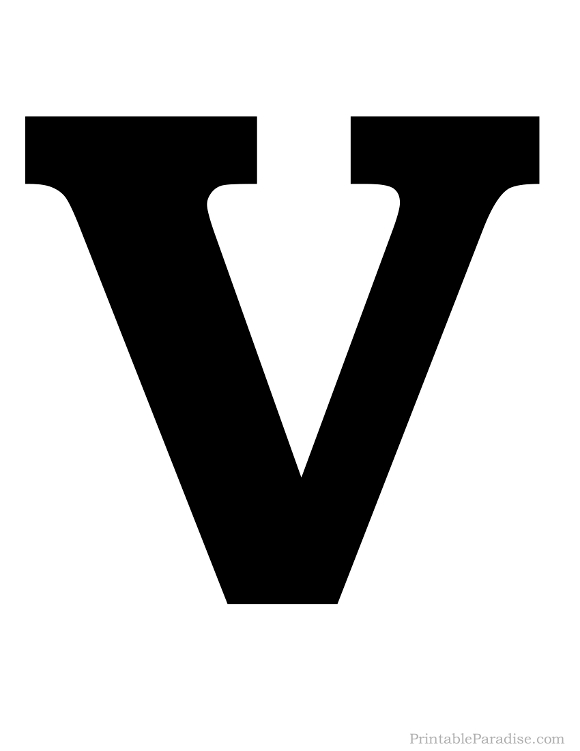 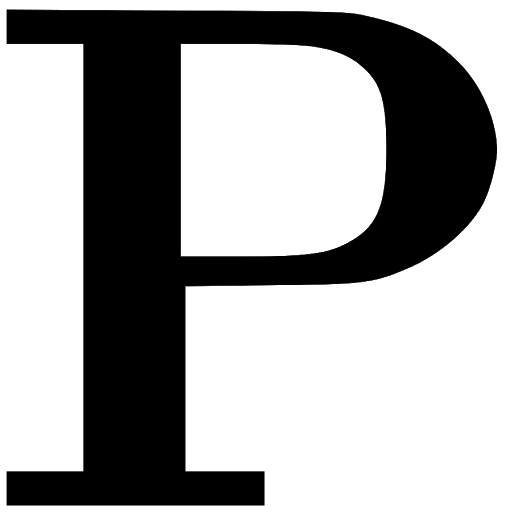 Ergo, the proof system is NOT SOUND!
THE END
Or, is it?
Two Roads to Non-Interactive ZK (NIZK)
1. Random Oracle Model & Fiat-Shamir Transform.
Random Oracle
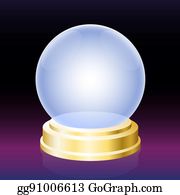 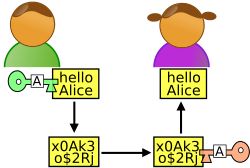 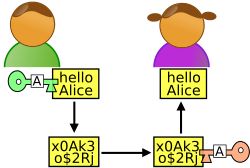 Graph G
Graph G
2. Common Random String Model.